Русские   художники  и  поэты о весне
Часть 2
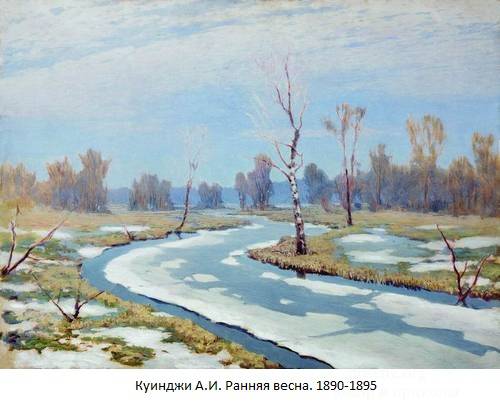 Весна, весна!..

Е.А. Баратынский

Весна, весна! как воздух чист!
Как ясен небосклон!
Своей лазурию живой
Слепит мне очи он.
Бушует полая вода
И.А. Бунин
Бушует полая вода,
Шумит и глухо, и протяжно.
Грачей пролётные стада
Кричат и весело, и важно.
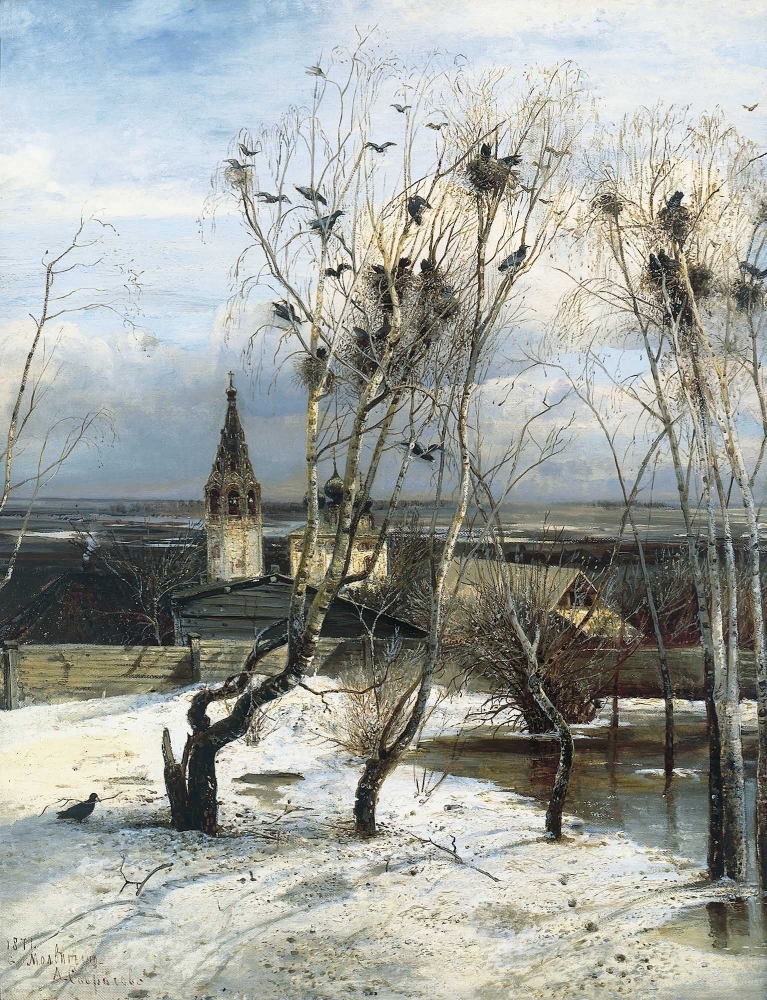 Саврасов А.К.,
 Грачи прилетели,
Жуковский С.Ю. Весенний бурлящий ручей
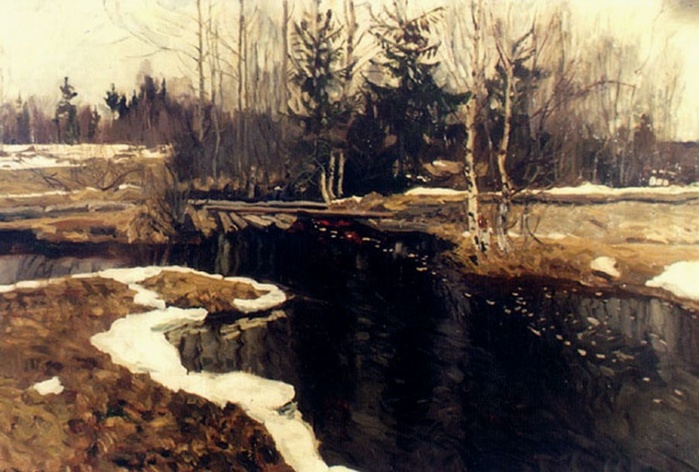 Саврасов А. К., Весна
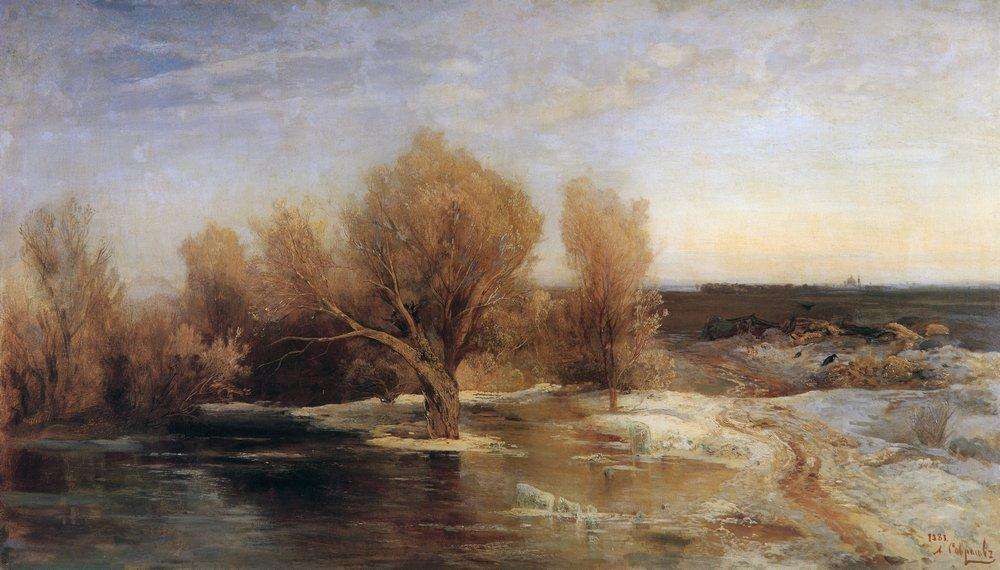 А. Фет

Тепло на солнышке. 
Весна берет свои права.
В реке местами глубь ясна,
На дне видна трава.
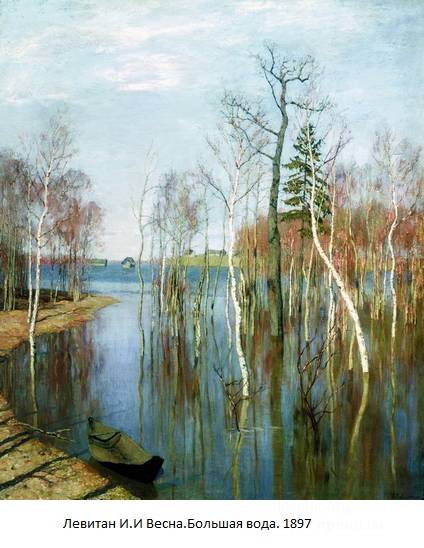 Весна, весна! Как высоко
На крыльях ветерка,
Ласкаясь к солнечным лучам,
Летают облака!

Баратынский Е.А.
Призыв весны

Русская народная закличка.

Весна, весна красная!
Приди, весна, с радостью, радостью,
С великою милостью:
Со льном высоким,
С корнем глубоким,
С хлебом обильным!
Венецианов А.Г., Весна  на пашне
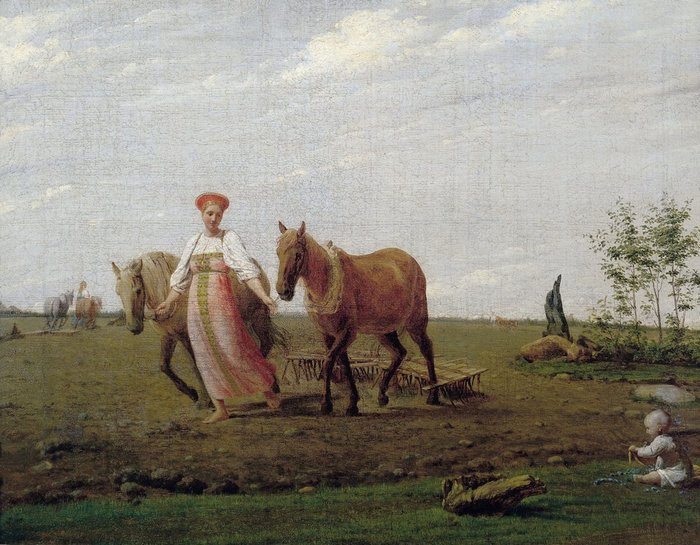 Черемуха
С. Есенин

Черёмуха душистая
С весною расцвела
И ветки золотистые,
Что кудри, завила.
И кисточки атласные
Под жемчугом росы
Горят, как серьги ясные
У девицы-красы.
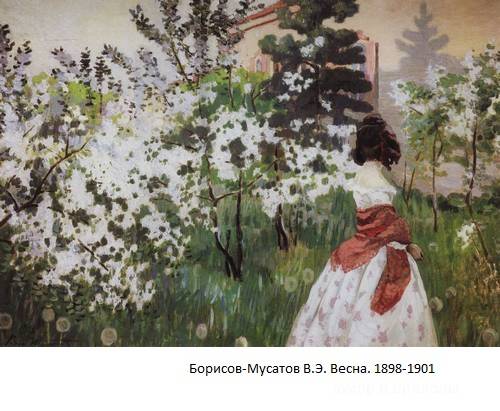